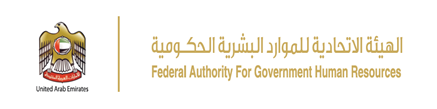 تقرير التطبيق الذكي للهيئة لعام 2015 مايو 2016
عدد الردود: 935
التطبيق الذكي للهيئة
اهم الملاحظات التحسينية الواردة :

امكانية تسجيل الدخول مرة واحدة من الموبايل نفسه وحفظ كلمة المرور

تسهيل عملية البحث عن خاصية الموظف البديل عند طلب الاجازات بحيث اما يتوفر الترتيب الابجدي للأسماء، او خاصية كتابة الاسم او خاصية البحث عن الاسم.